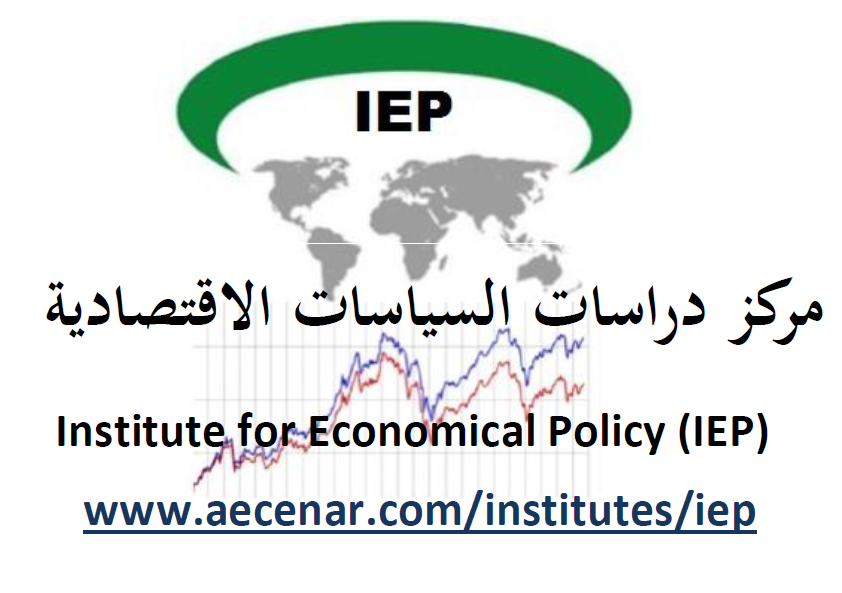 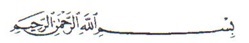 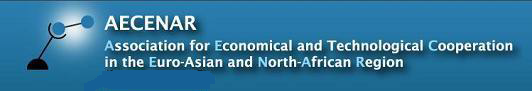 4.Mobile cellular
Telecommunication
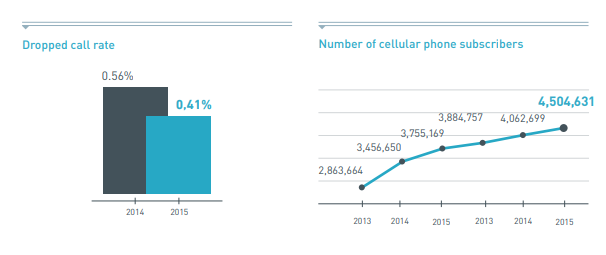 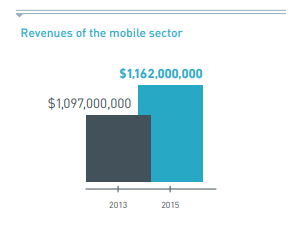 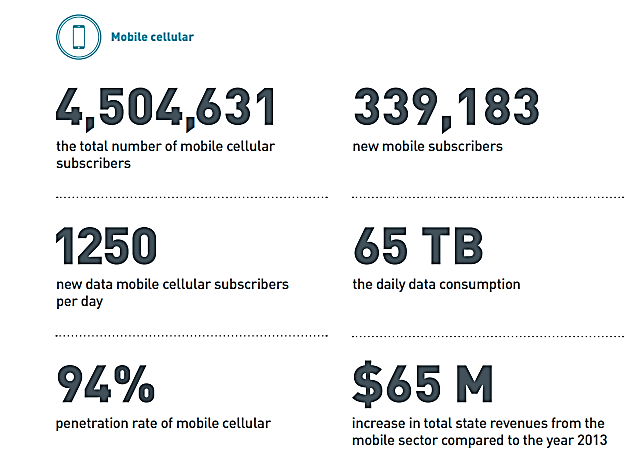 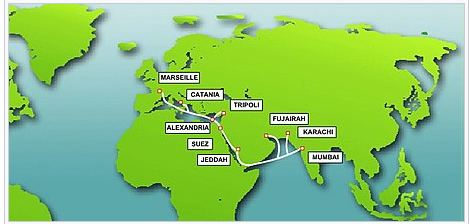 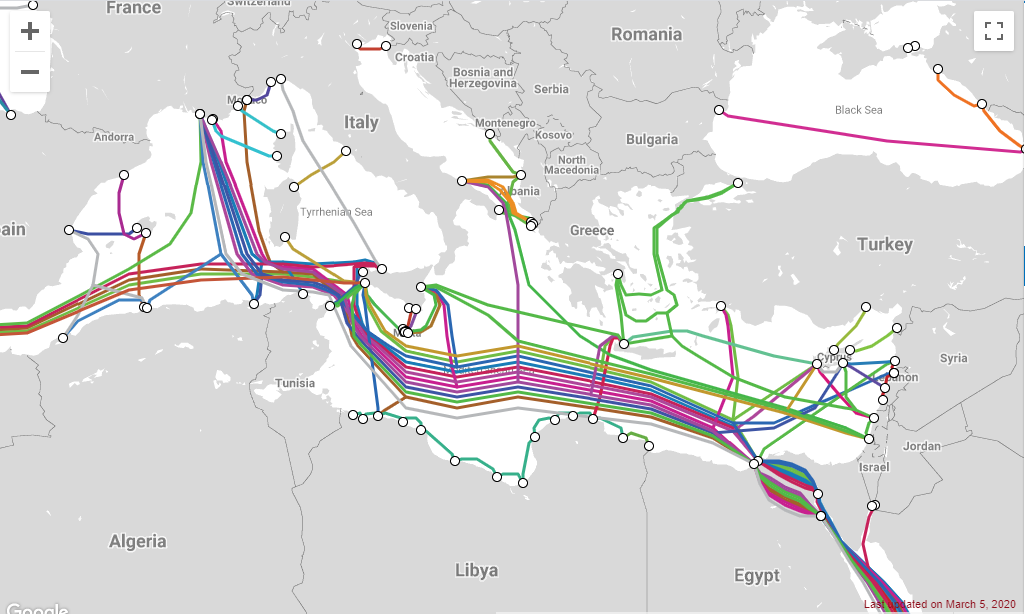 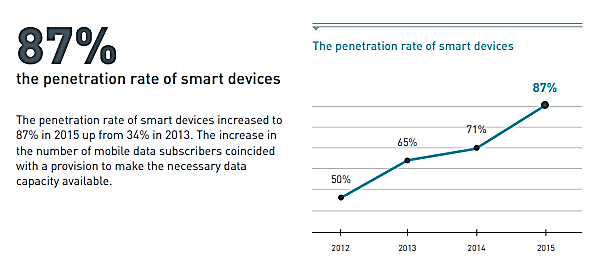 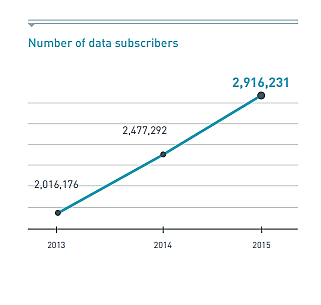 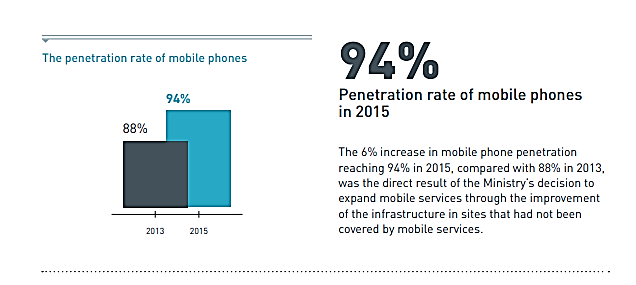 The I-ME-WE (India-Middle East-Western Europe) submarine communication cable linking Tripoli, Lebanon with other countries.
1.Landline
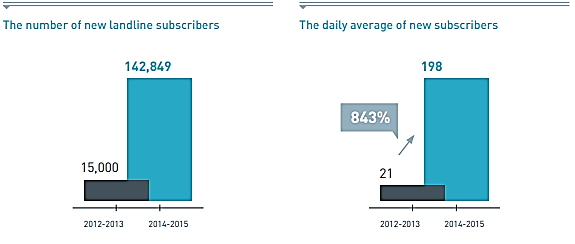 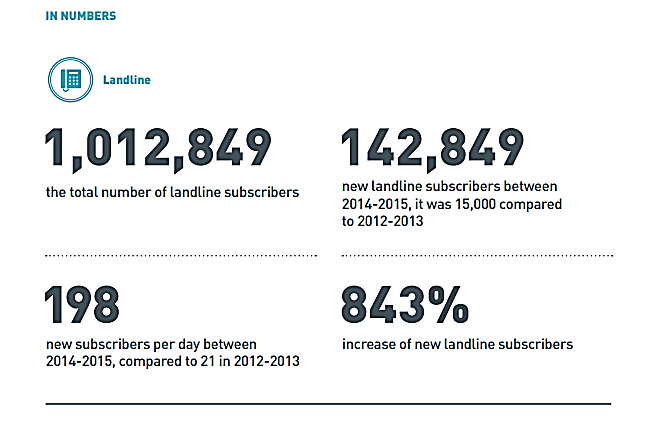 Telecom One Stop Shops (OSS)
Common sale centers (Telecom One Stop Shops) for Alpha, Touch and Ogero were set up to provide fixed and mobile telecommunications services.
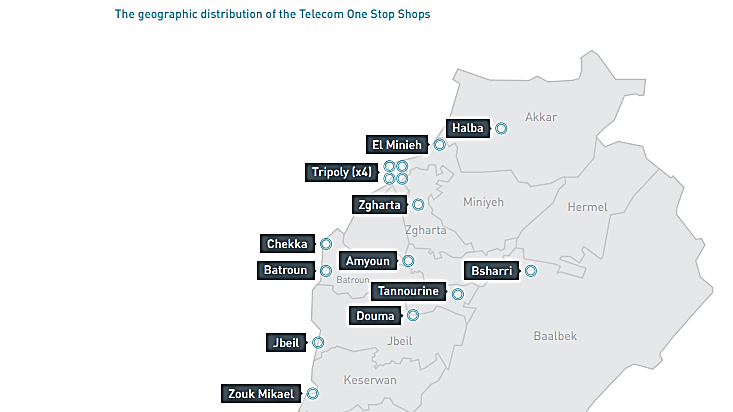 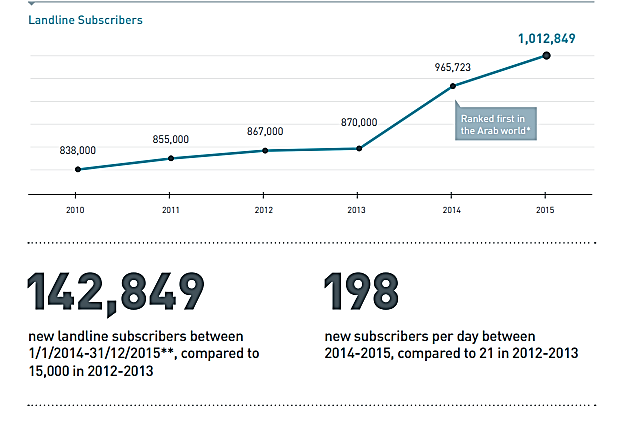 Ongoing projects
The fixed network: the transition from copper wire to fiber optics (FTTX)
2.Internet
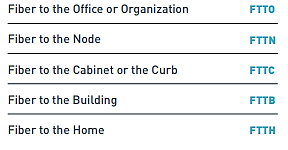 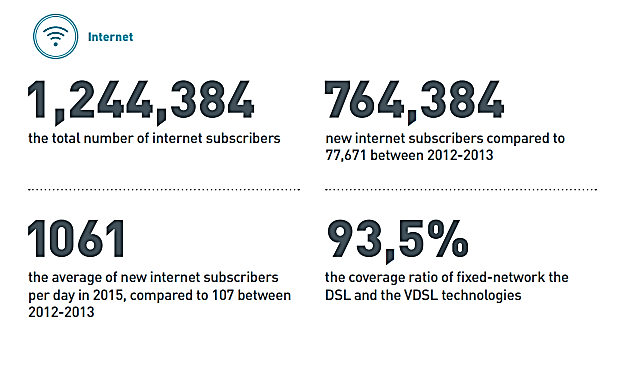 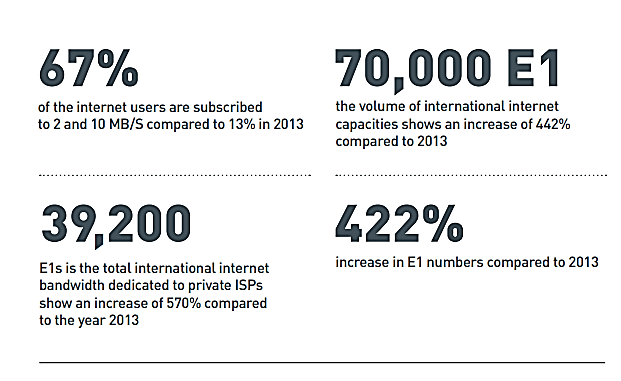 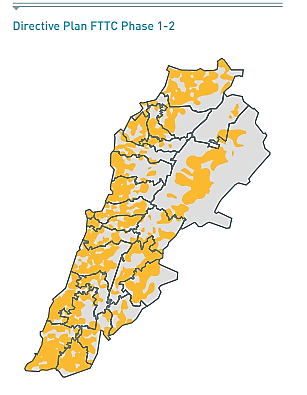 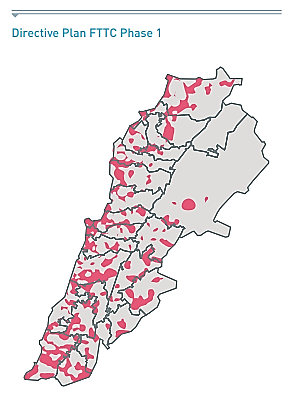 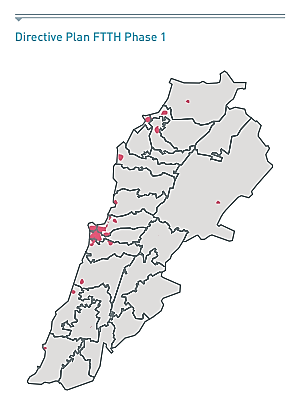 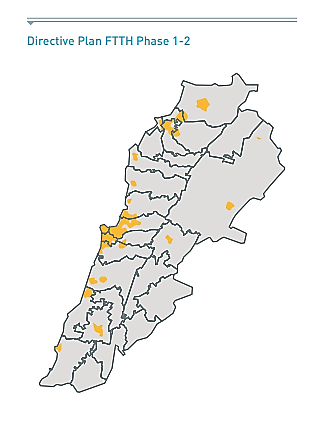 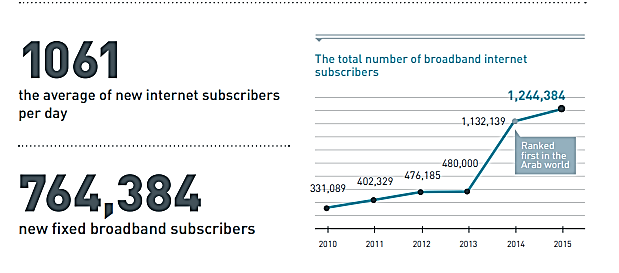 The mobile network: the transition from the third generation (3g) to the fourth generation (4g advanced)
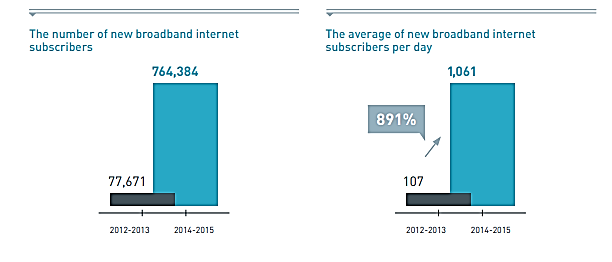 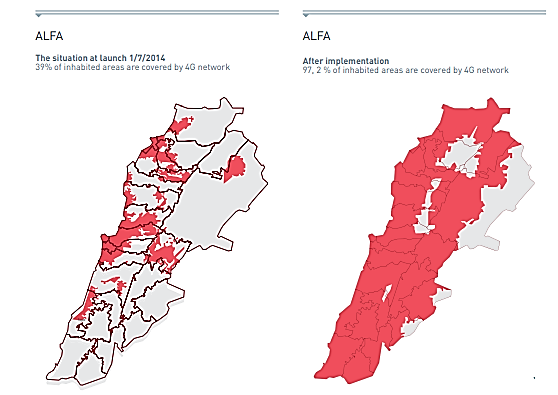 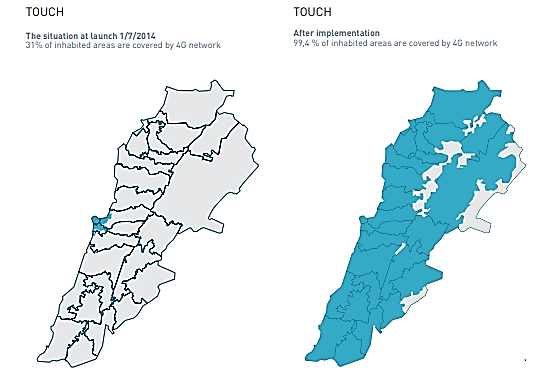 3. DSL
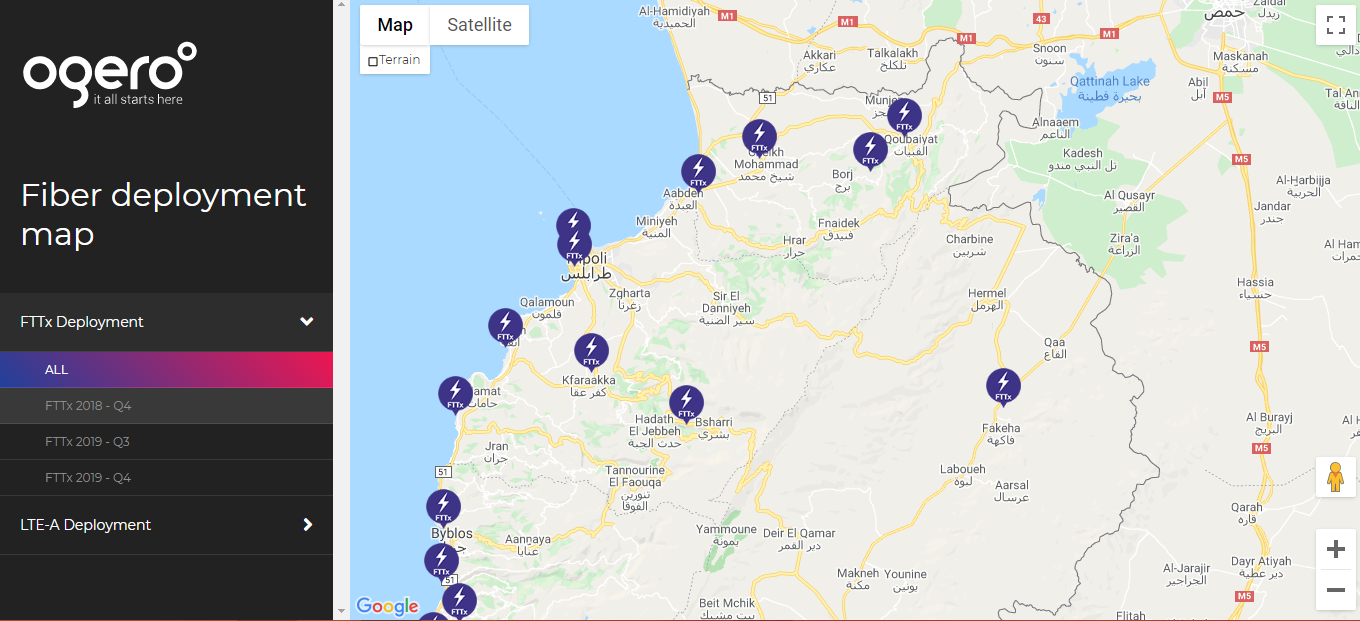 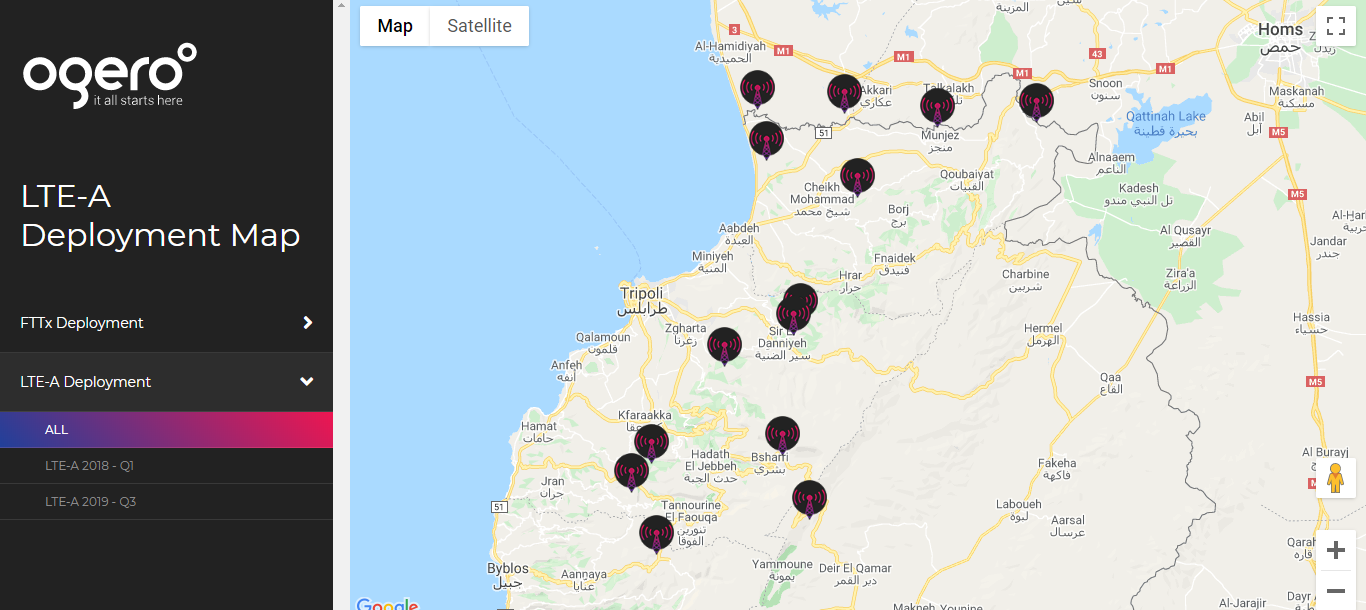 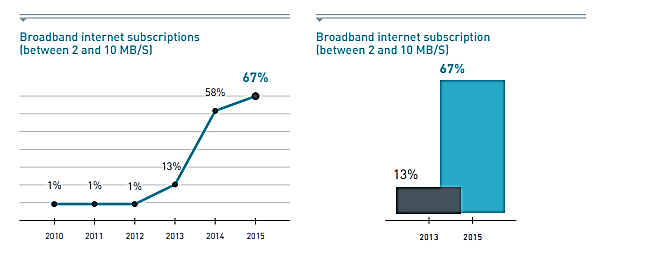 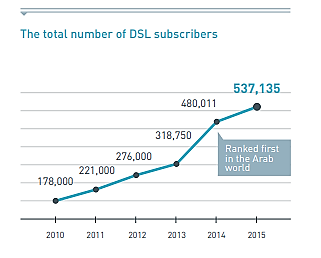 System dynamics
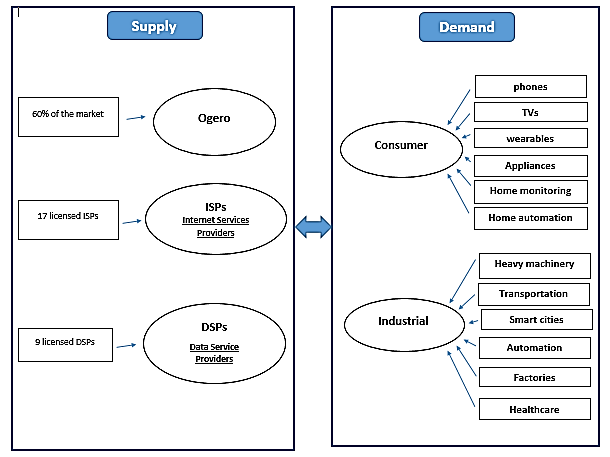 Internet Plant
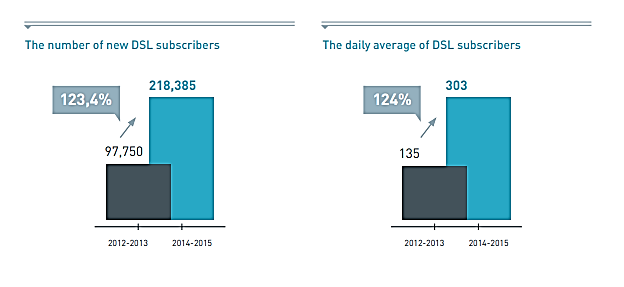 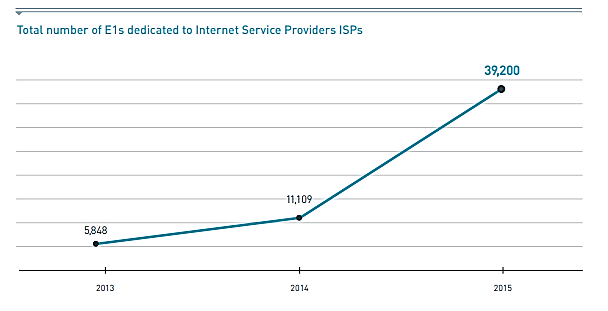 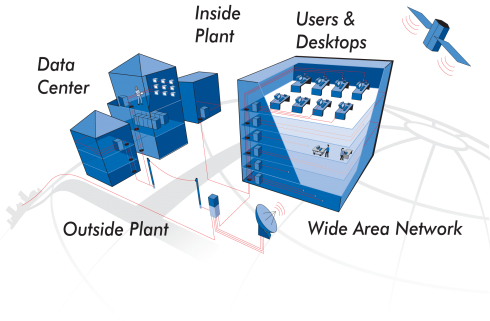 يعتبر قطاع الاتصالات بشكل عام جيدا في لبنان الا ان سرعة الانترنت غير جيدة بالنسبة للأسعار ويعود ذلك لأسباب عدة أهمها: 
-البنى التحتية القديمة (مصنوعة من نحاس).
-عدم تامين كافة احتياجات الشركات الخاصة بسبب الفساد وذلك لاستحواذ شركة Ogero على النسبة الأكبر من السوق وعدم دعم القطاع الخاص (يقال انها توزع بطريقة غير قانونية لبعض الشركات خاصة).
-الخطوط fiber  التي تم تركيبها لم توضع قيد العمل لأسباب مجهولة.
Maryam Abdel-karim
@AECENAR /2020